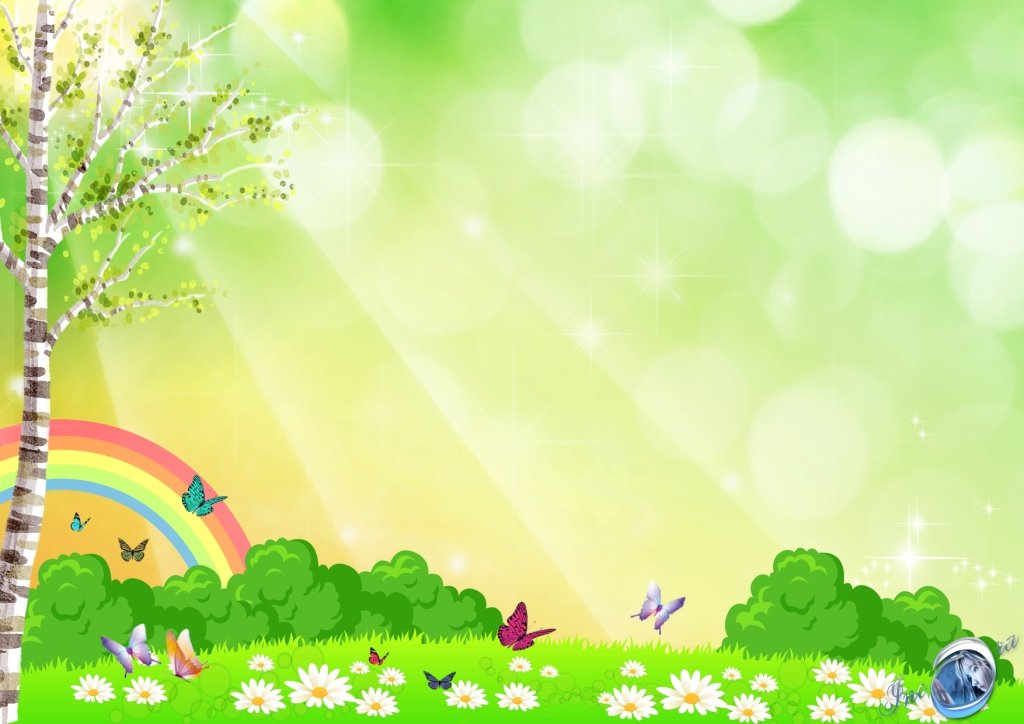 Урок   математики  
 в 3 классе
Тема:    Приемы табличного и внетабличного умножения и деления
Хамидуллина Миляуша Мансуровна
учитель начальных классов 
высшей квалификационной категории
филиал МАОУ «Беркутсая СОШ» 
«Яровская СОШ им. Р.И.Алимбаева»
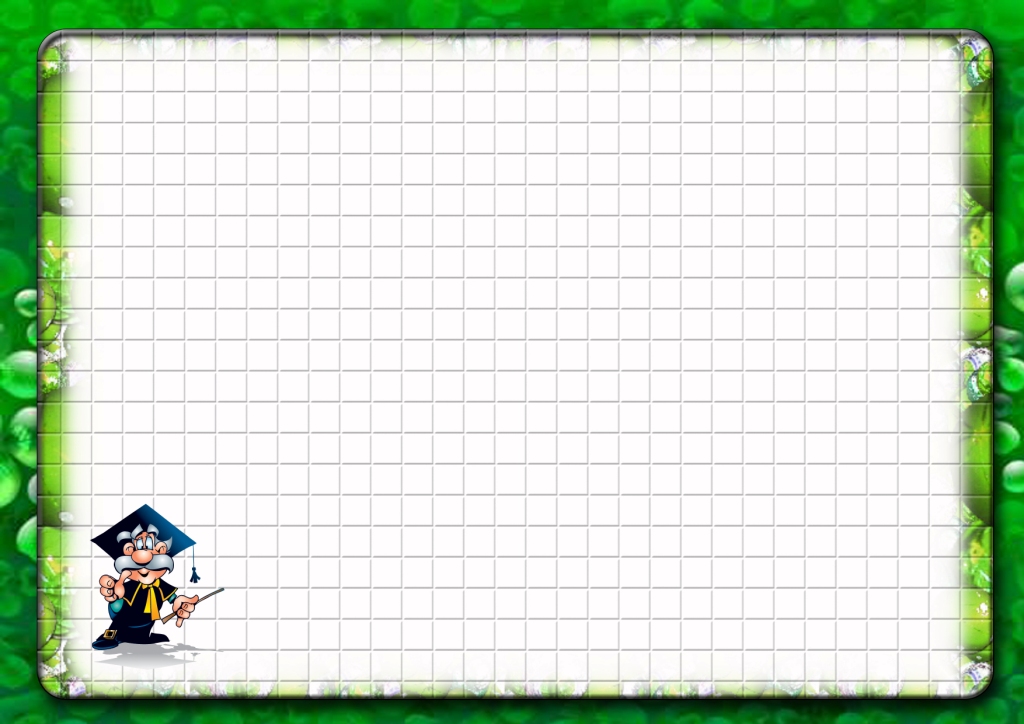 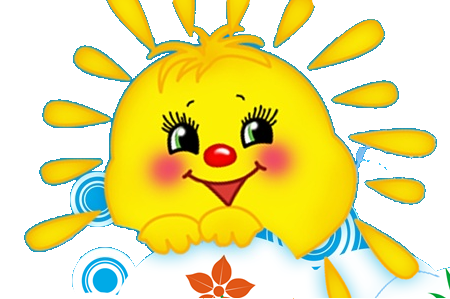 Добрый день!
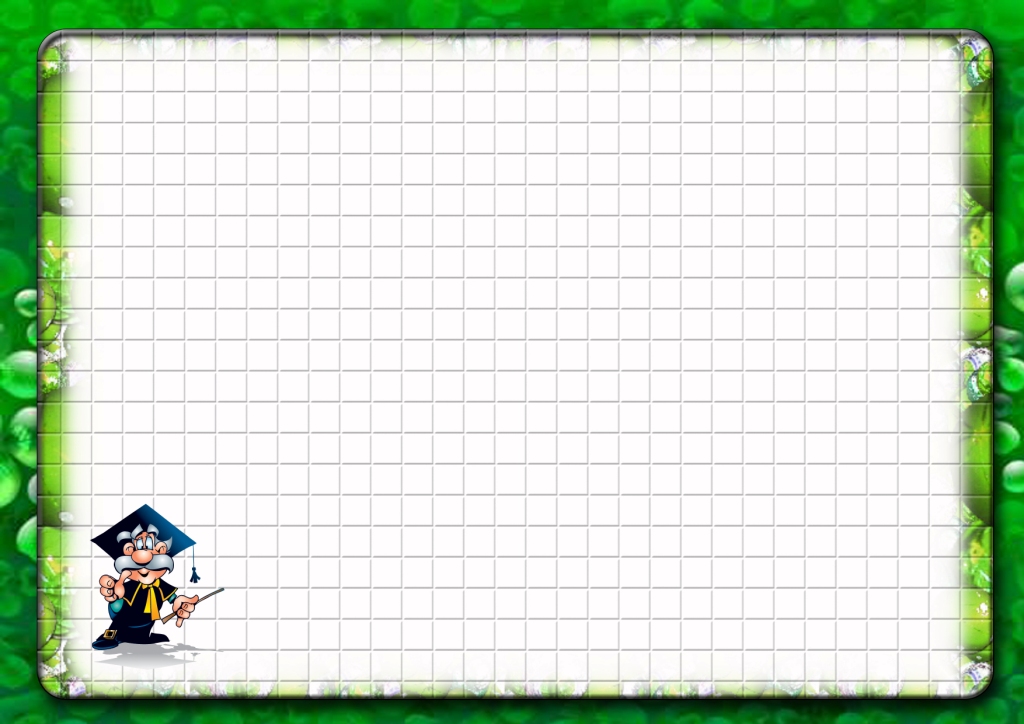 ∙8           :10         ∙1           ∙0
4
4
5
40
0
:9            ∙8         -12          :4
54
6
48
36
9
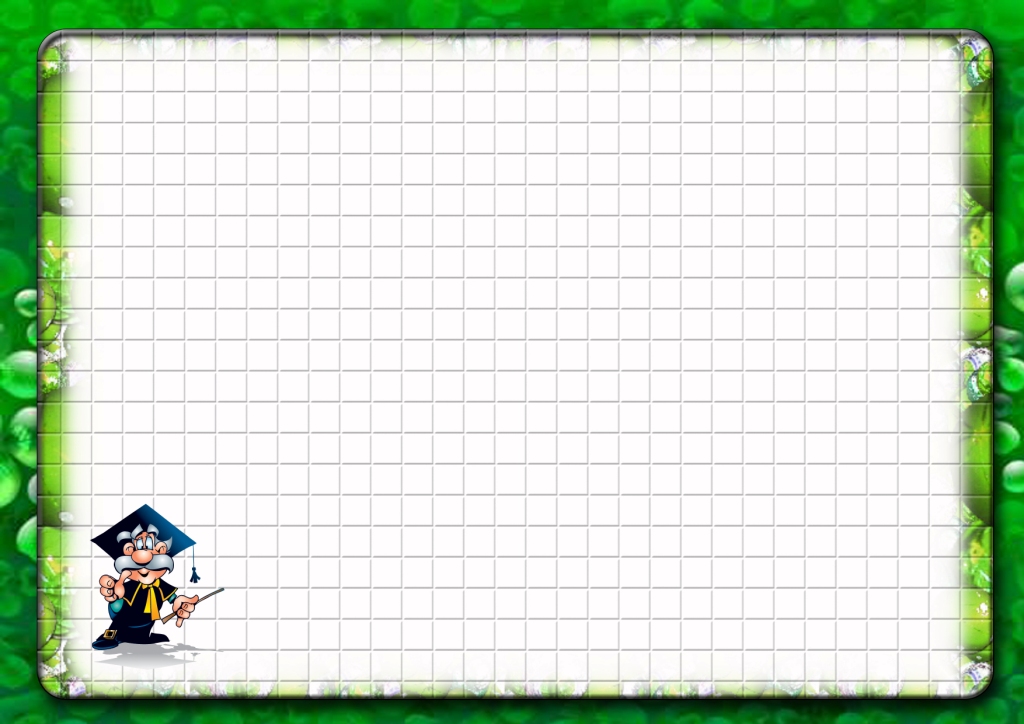 Умножение
Табличное
Повторение
Внетабличное
Деление
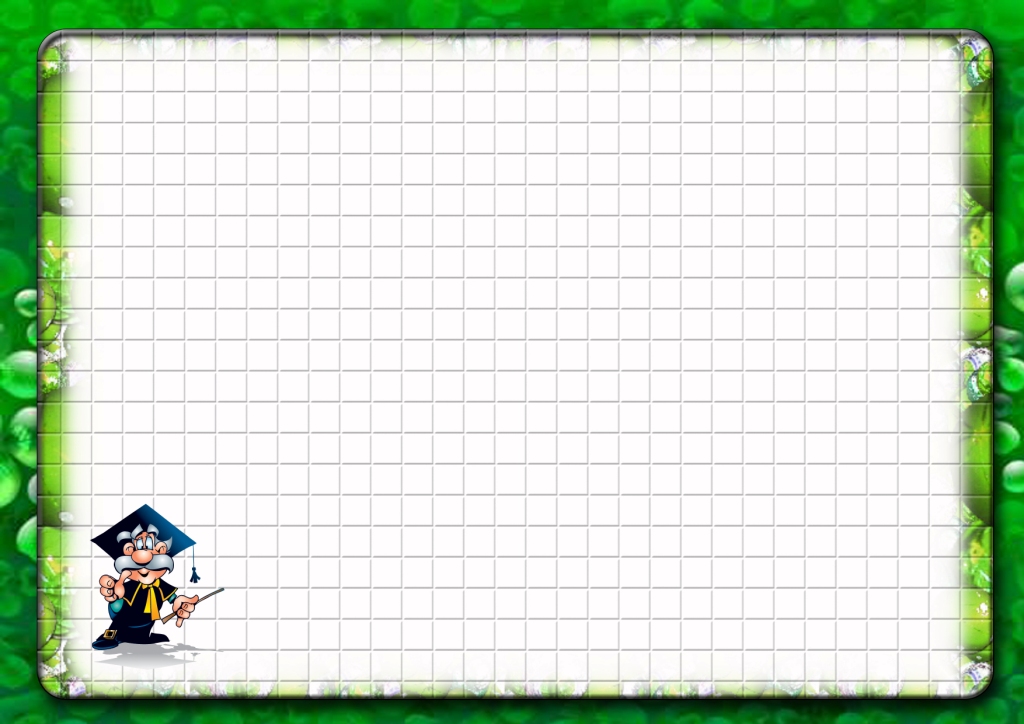 Тема:
Приёмы табличного и внетабличного умножения и деления
Цель:
Повторить приёмы табличного и внетабличного умножения и деления
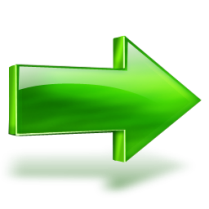 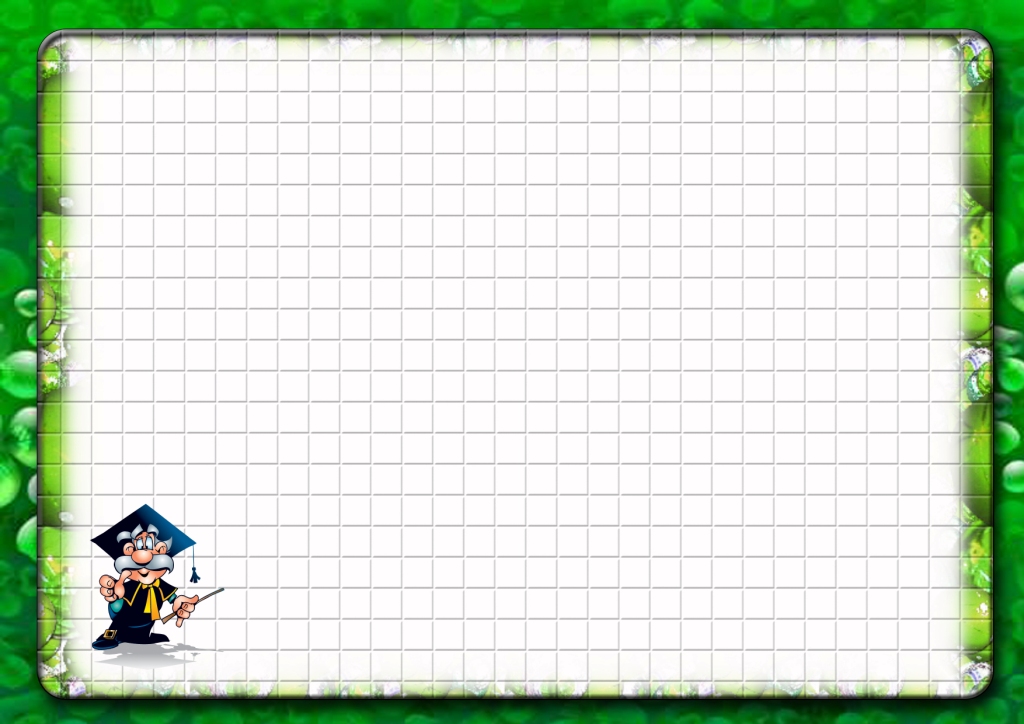 3 ∙ 4 =
25 ∙ 0 =
72 : 9 =
17 : 1 =
8 ∙ 8 =
36 : 9 =
95 ∙ 1 =
15 ∙ 2 =
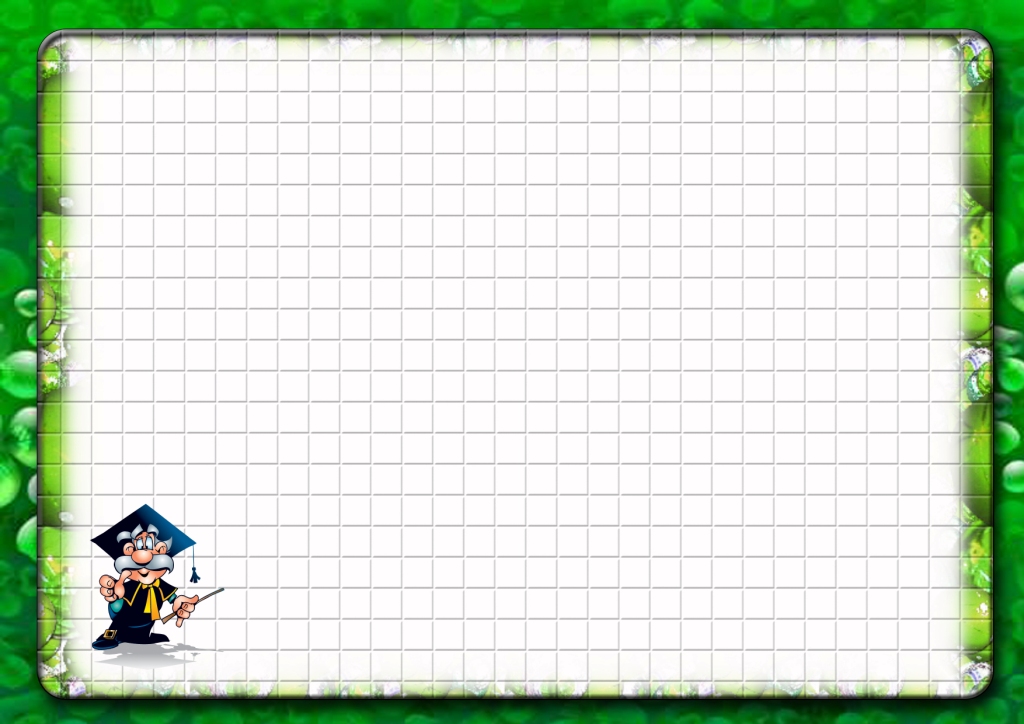 Проверка
25 ∙ 0 =0
3 ∙ 4 =12
72 : 9 =8
17 : 1 =17
95 ∙ 1 =95
8 ∙ 8 =64
15 ∙ 2 =30
36 : 9 =4
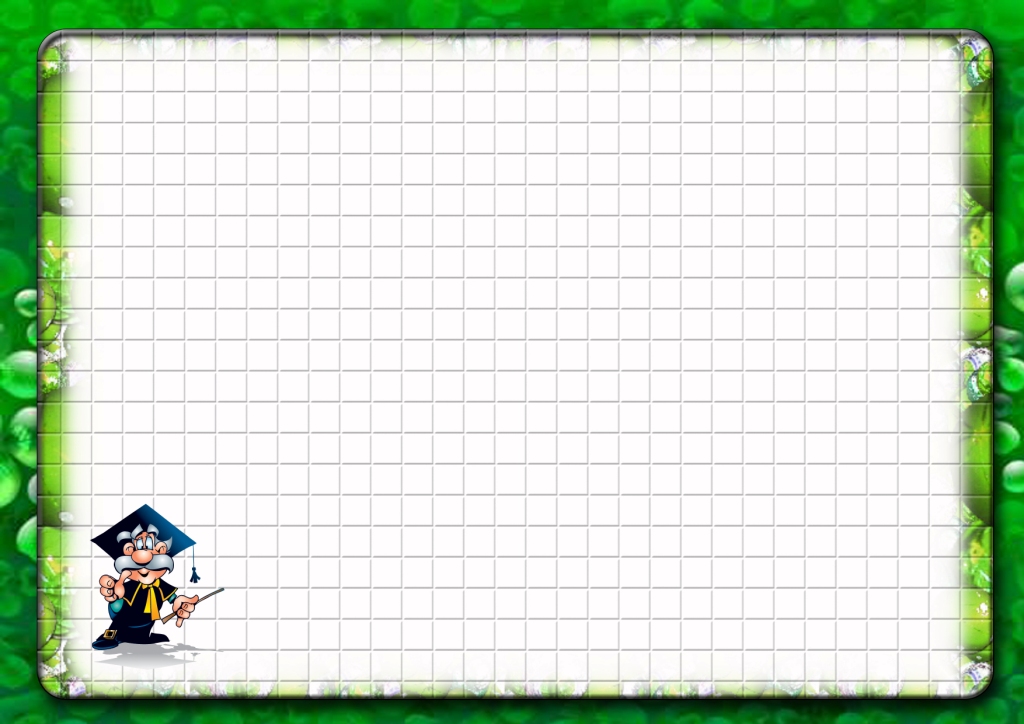 Работа по учебнику
стр. 10
№5
№7
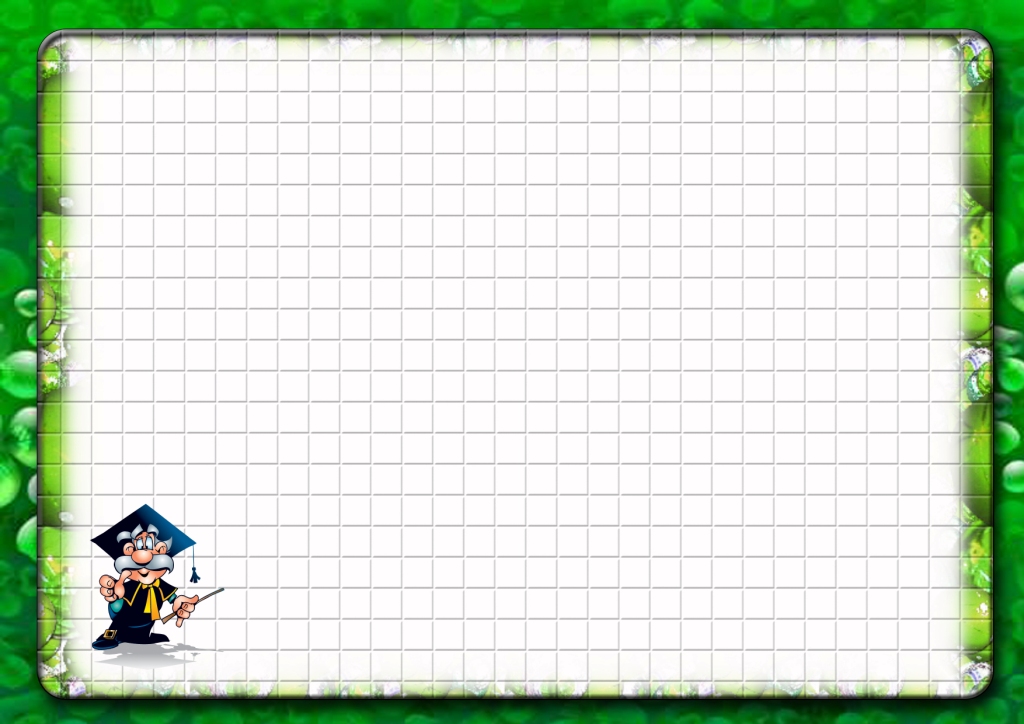 Решение задач
1 группа
15 ∙ 3 = 45
5 ∙ 2 = 10
2 группа
3 группа
30 : 3 = 10
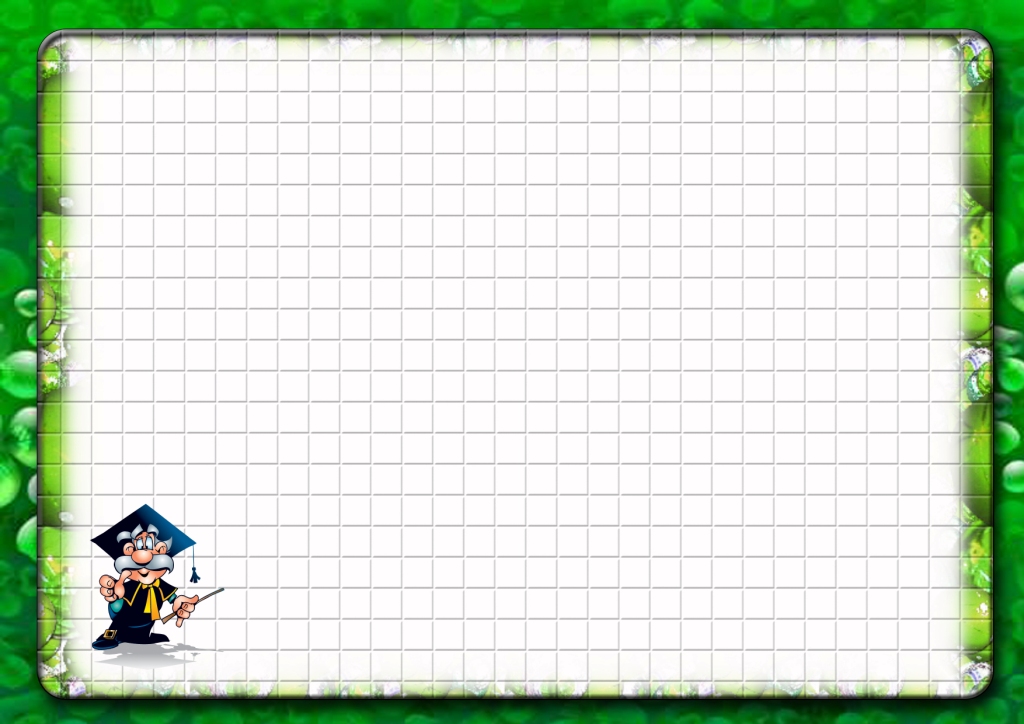 Домашнее задание
Уч. стр 4.    
№ 8, 9 по выбору
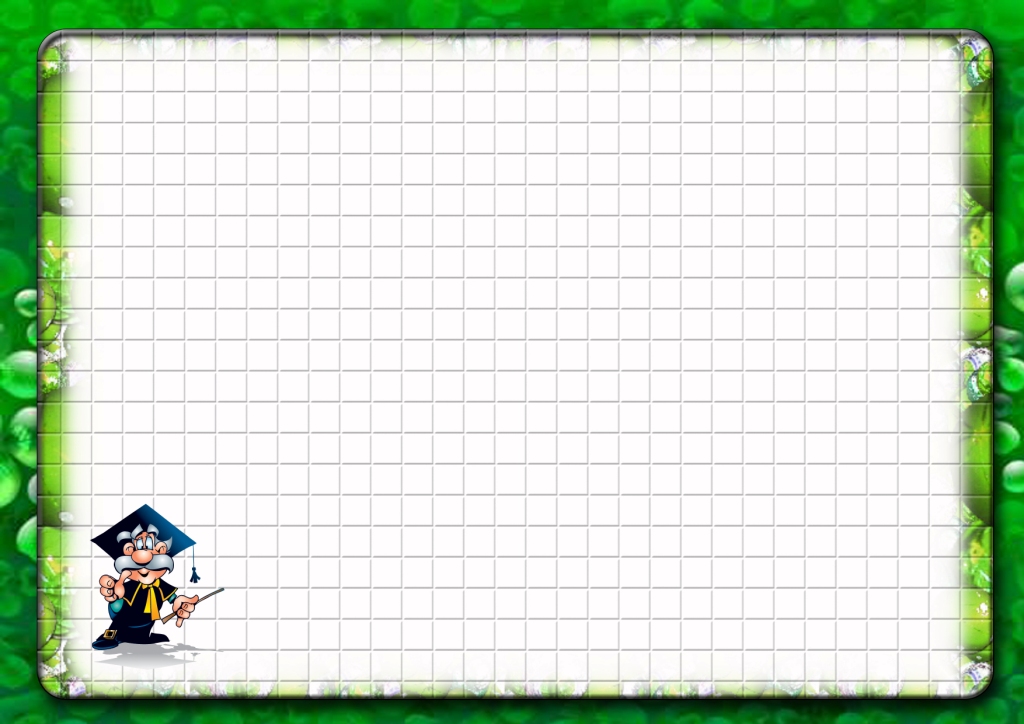 Сегодня на уроке я:
Старался , у меня всё получилось!
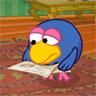 Старался, но были ошибки.
У меня не получилось, но я буду стараться!
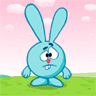